6 key steps to assess and act on the media network opportunity
02
Mediums
Differentiators
Mechanics
03
01
04
Understand what your brand does better than anyone else.
Consider the mechanics of producing and promoting the content.
Content
Differentiators
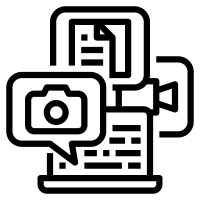 01
BUILDING A POWERFUL MEDIA NETWORK
Mediums
Monetization
02
05
Determine which mediums you should use to connect with consumers.
Is your media vehicle attractive to advertisers?
04
Mechanics
Activation
Content
Activation
03
06
06
Monetization
Decide what content to have on your network.
What is the appropriate launch plan to deepen audience engagement?
05